Понятие о прямой речи
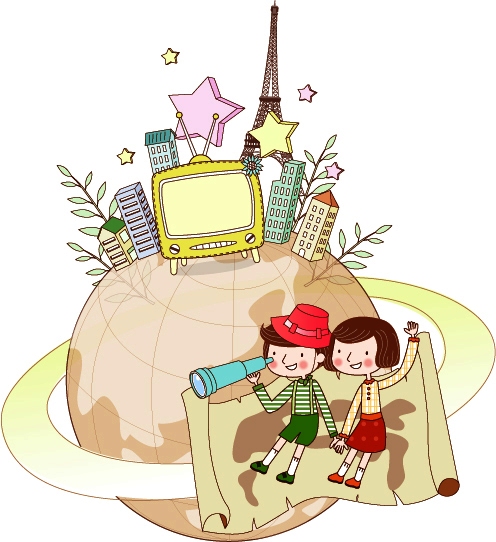 Урок русского языка в 4 классе (к учебнику Бунеева Р.Н.)
Подготовила Быкова Татьяна Геннадьевна
учитель начальных классов
МКОУ «СОШ № 19 им.Л.А.Попугаевой»
г. Удачного
03.12.2014
http://aida.ucoz.ru
1
Истинная любовь к своей стране немыслима без любви к своему языку.
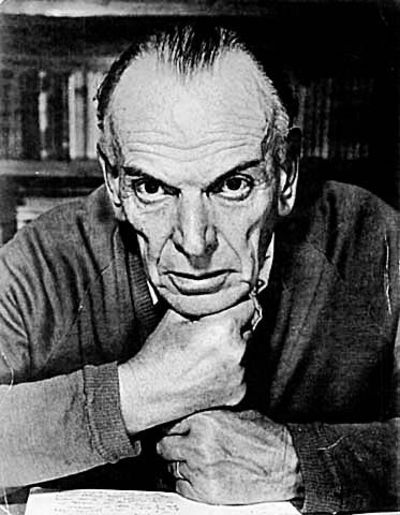 К. Паустовский (древнеримский писатель)
Словарная работа
сочинение
Сочинять
Решать 
выражать
стараться
решение
выражение
старание
03.12.2014
http://aida.ucoz.ru
3
В каких значениях может употребляться слово РЕШЕНИЕ ?
/итогу/
Трудно было прийти к окончательному решению.
/постановление/
Наконец-то зачитали решение суда.
Ребята правильно оформили решение задачи.
Решение исполнить эту песню было неожиданным для артиста.
/осуществление замысла/
03.12.2014
http://aida.ucoz.ru
4
Приплыла к нему рыбка, спросила : «Чего тебе надобно, старче?»
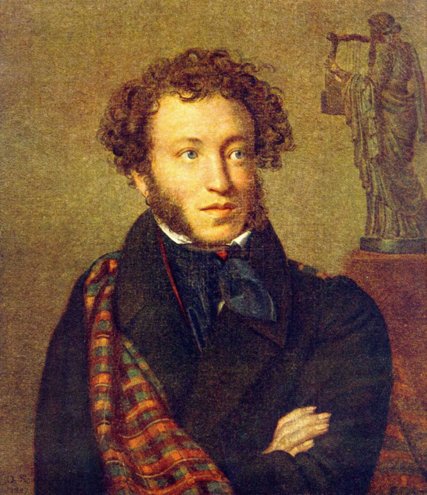 Что необычного в этом предложении?
Тема урока
ПРЯМАЯ РЕЧЬ
Вопросы урока
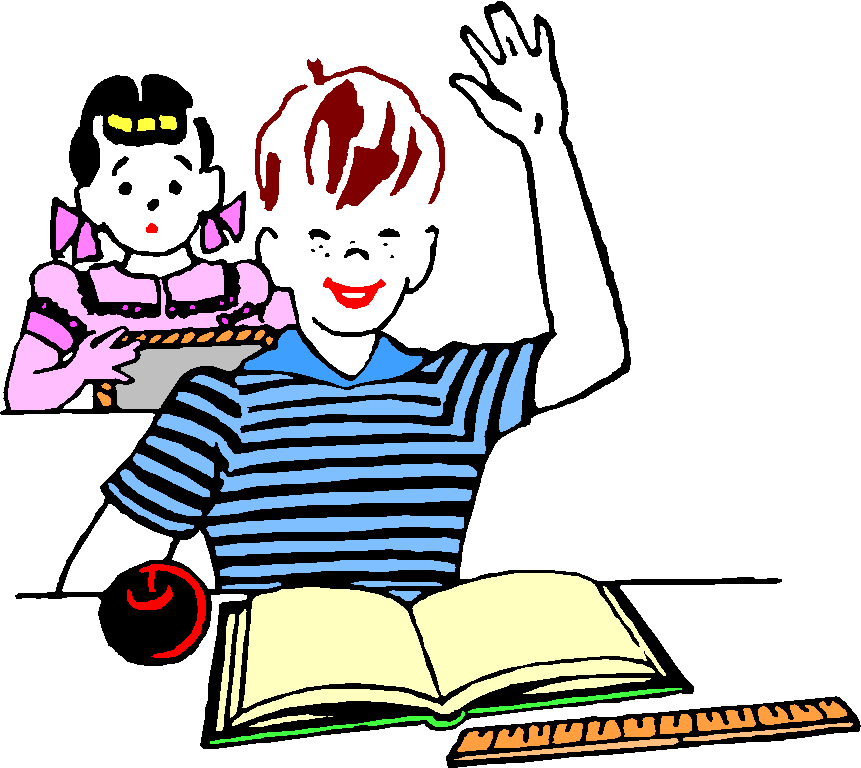 ? Что такое прямая речь?
? Из чего состоят предложения 
с прямой речью?
? Как правильно записывать предложения с прямой речью?
03.12.2014
http://aida.ucoz.ru
7
Ей с поклоном старик отвечает: «Смилуйся, государыня-рыбка, еще пуще бранит меня старуха!»
Что   интересного в этом предложении?
Приплыла к нему рыбка, спросила : «Чего тебе надобно, старче?»
Ей с поклоном старик отвечает: «Смилуйся, государыня-рыбка, еще пуще бранит меня старуха!»
Стр. 84
Прямая речь
это точно воспроизведённая чужая речь, переданная от лица того, кто её произнёс или написал
Прямая речь
СЛОВА АВТОРА
А
Глаголы:
 сказал, проговорил, произнёс, ответил, подумал, воскликнул
ПРЯМАЯ РЕЧЬ
П
Как на письме оформляется предложение с прямой речью?
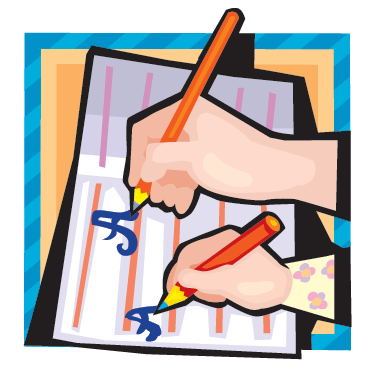 Приплыла к нему рыбка, спросила : «Чего тебе надобно, старче?»
Ей с поклоном старик отвечает: «Смилуйся, государыня-рыбка, еще пуще бранит меня старуха!»
Как на письме оформляется предложение с прямой речью?
Прямая речь заключается в кавычки.
После слов автора ставится двоеточие.
Первое слово прямой речи пишется с заглавной буквы.
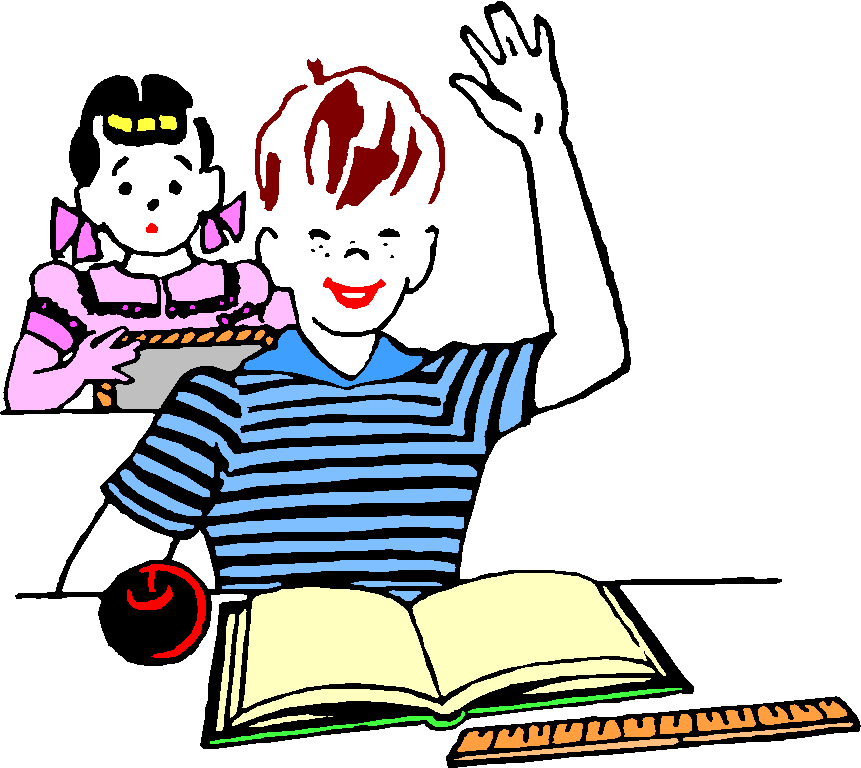 Приплыла к нему рыбка, спросила : «Чего тебе надобно, старче?»
Ей с поклоном старик отвечает: «Смилуйся, государыня-рыбка, еще пуще бранит меня старуха!»
Наблюдаем по учебникустр. 83 упражнение 83
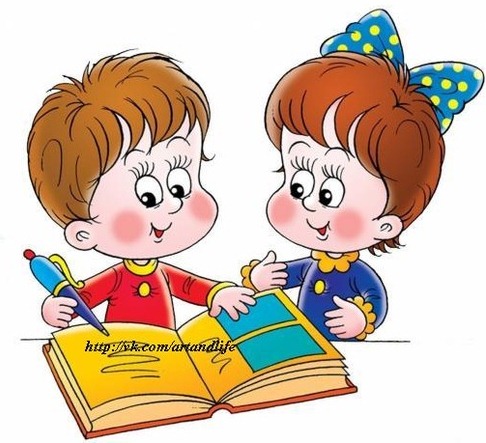 Истинная любовь к своей стране немыслима без любви к своему языку.
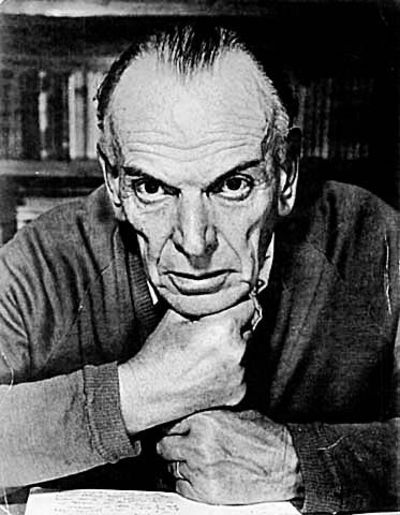 К. Паустовский (русский писатель)
Русский  писатель Паустовский  сказал:  «Истинная любовь к своей стране немыслима без любви к своему языку».
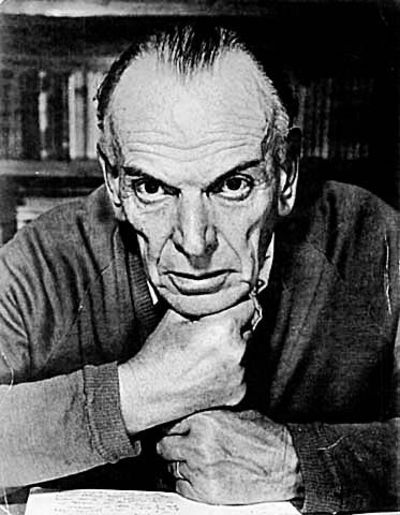 А: «П».
Истинная любовь к своей стране немыслима без любви к своему языку.
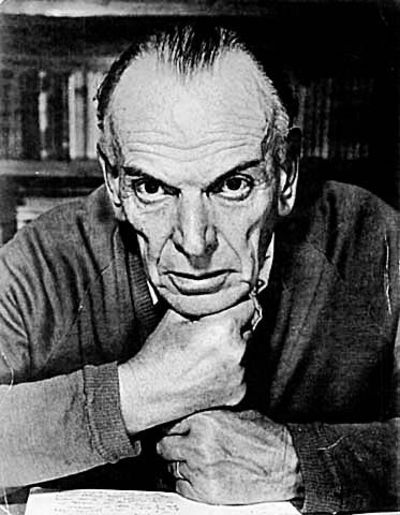 К. Паустовский (русский писатель)
Домашнее заданиестр. 84 упражнение 84
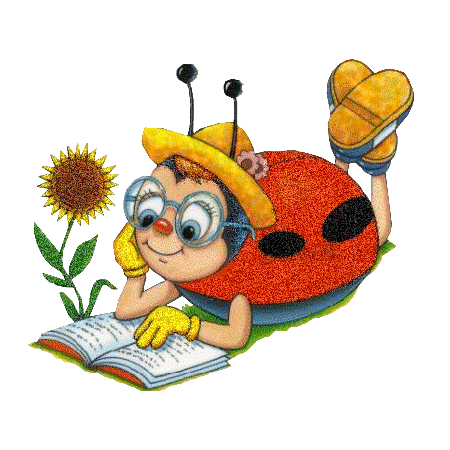